Презентация воспитателя МБДОУ ЦРР ДС № 28 «Светлячок»Полещук Лилии Станиславовны
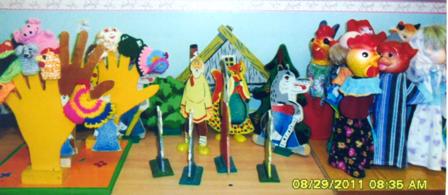 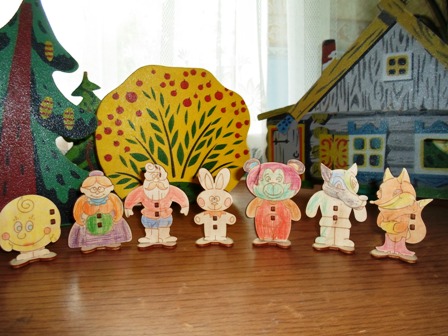 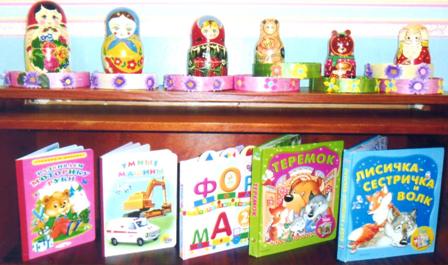 Презентация на тему: «Театрализованная деятельность 
в первой младшей группе»
2012 год
Содержание:1.Введение……………………………………………………………………… 32. Обоснование выбора темы ……………………………………………….. 43. Задачи театрализованной деятельности в  1  младшей группе ……… 54. Мнемотехника……………………………………………………………… 6
5. Мнемодорожки. Примеры мнемодорожек ………………………. 76. Тактильные дощечки. Образцы тактильных дощечек…………….. 97. Изготовление тактильных дощечек………………………………….. 118. Этапы работы с тактильными дощечками. Примеры……………… 129. Обыгрываем потешки…………………………………………………… 1310. Наши первые шаги…………………………………………………….. 1411. Настольные театры, дидактические игры…………………………. 1612. Сказка «Колобок»……………………………………………………………. 17
Введение:Большинство детей в младшем возрасте, поступающих в детский сад, не готовы к восприятию сказок. Требуется специальная работа по вовлечению детей в сказку, формированию интереса к ней, способности к осмыслению сюжета и включению в сказочное действие. Поэтому на первом этапе работы важным было сформировать у детей уверенность в себе и желание сотрудничать со взрослыми в новой для ребенка деятельности. 
Поэтому большое внимание уделялось индивидуальному общению. Оно дифференцировалось в зависимости от психологических особенностей ребенка и его возможностей усвоения материала, т.к. даже дети одного возраста имеют различный уровень развития моторики.
Обоснование выбора темы
	Знакомство детей с различными видами театра необходимо начинать в 1 младшей группе. Я  заметила, что встреча с театральной куклой, особенно в адаптационный период, помогает малышам расслабиться, снять напряжение, создает радостную атмосферу, воспитывает доброту. Разыгрывая перед детьми небольшие спектакли, изменяя голос и интонацию в соответствии с изображаемым героем, позволило мне в наблюдениях отметить, что малыши, играя с мелкими игрушками, могут разыгрывать хорошо знакомые им русские народные сказки («Курочка Ряба», «Колобок», «Репка» и др.). Поэтому решила показывать маленькие спектакли, приглашая желающих детей в них играть. 	С ранних лет каждый малыш стремится проявить творчество, и поэтому важно создать в детском коллективе атмосферу свободного выражения чувств и мыслей, важно поощрять желание ребенка быть непохожим на других, важно разбудить его фантазию и попытаться максимально реализовать его способности. Театрализованные игры помогают детям закрепить коммуникативные навыки, развить внимание, речь, память, творческое воображение. Очень важно с раннего возраста показывать детям примеры дружбы, правдивости, отзывчивости, находчивости, храбрости.	Привычку к выразительной публичной речи можно воспитать в человеке только путём привлечения его с малолетства к выступлениям перед аудиторией. Такие игры помогают преодолевать робость, неуверенность в себе застенчивость.
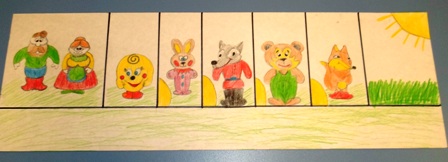 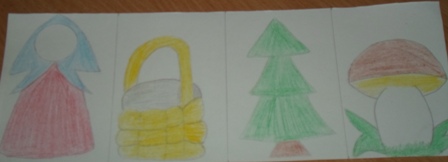 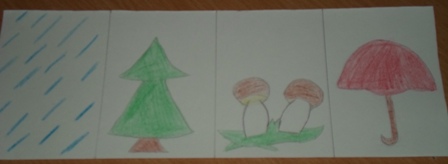 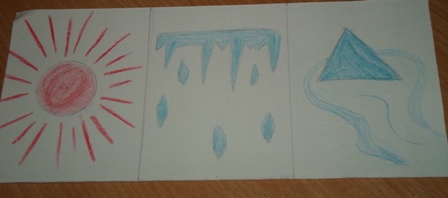 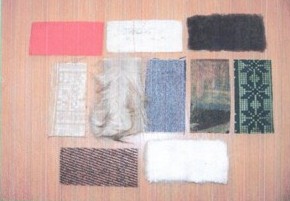 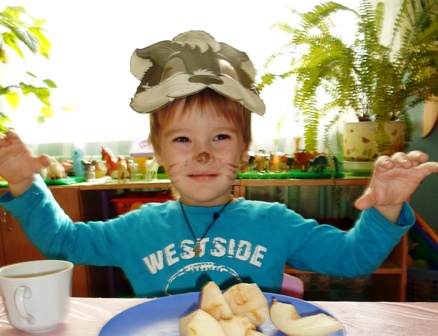 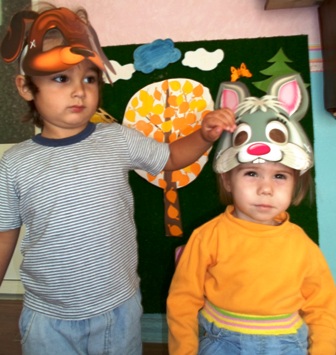 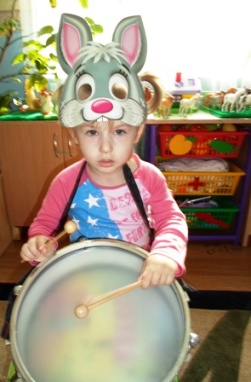 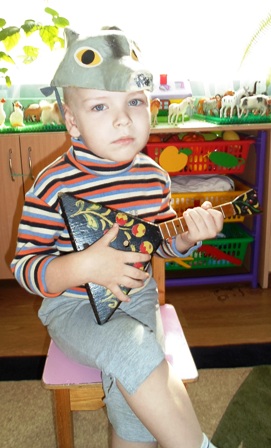 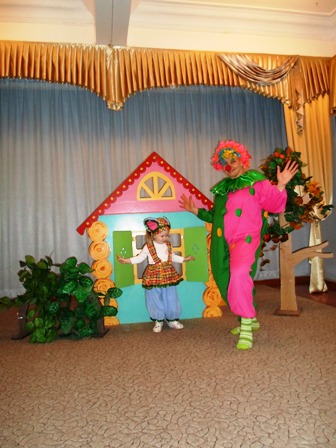 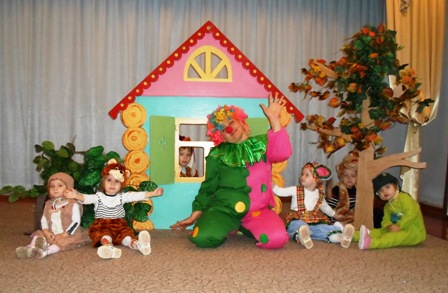 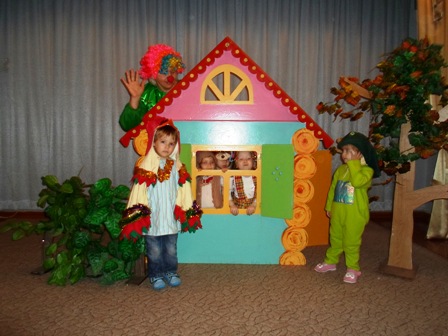 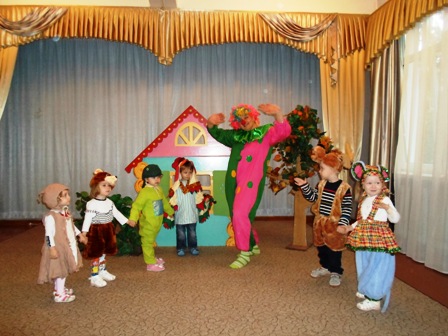 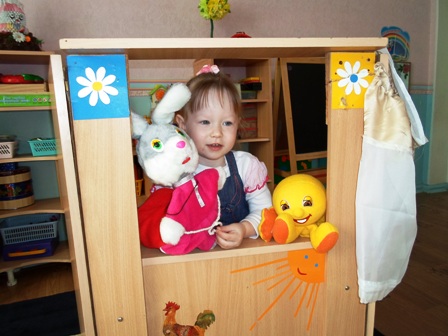 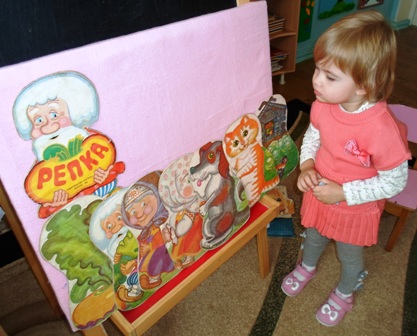 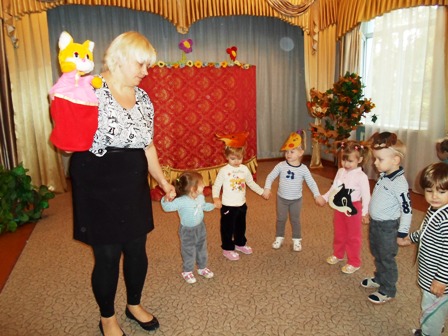 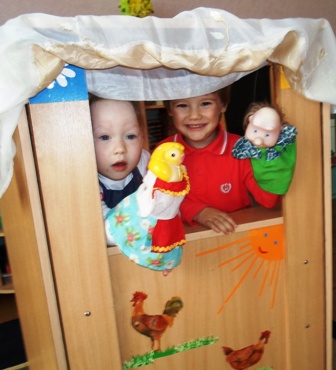 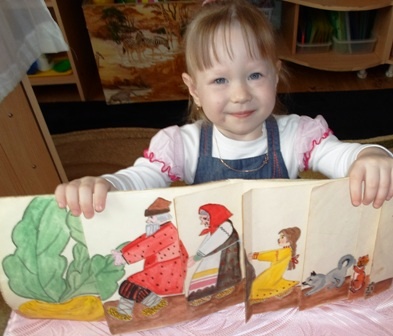 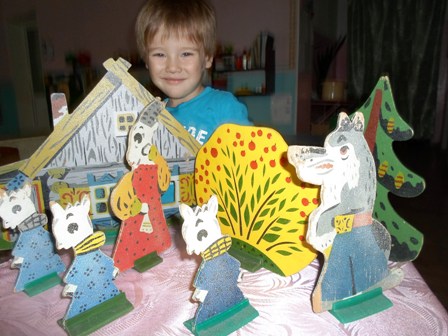 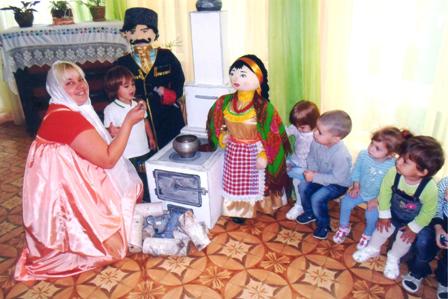 СПАСИБО ЗА ВНИМАНИЕ!